Acute Myeloid Leukemia:  
Increasing Complexity and 
Increasing Treatment Opportunities
Mark R. Litzow, MD
Professor of Medicine
Mayo Clinic College of Medicine
Mayo Clinic Comprehensive Cancer Center
October 14, 2021
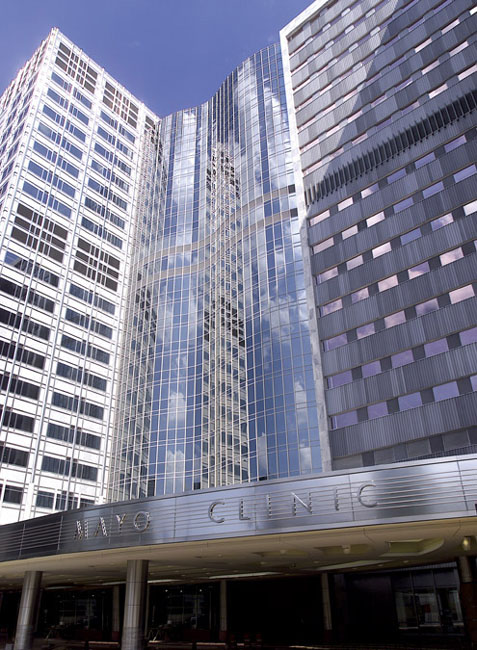 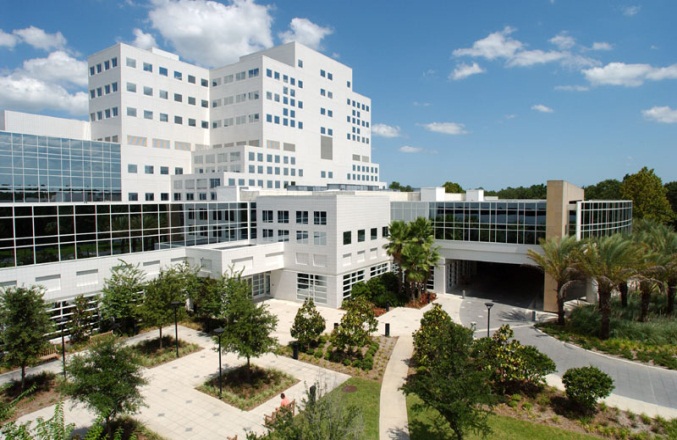 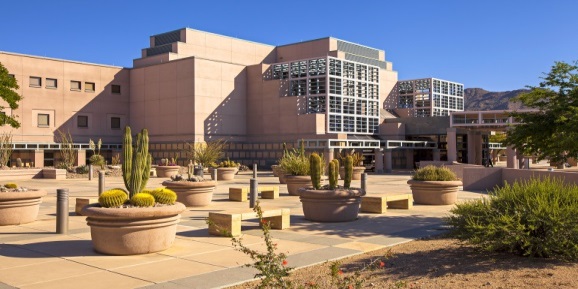 Scottsdale, Arizona
Rochester, Minnesota
Jacksonville, Florida
Learning Objectives
Review the current classification and clinical manifestations of acute myeloid leukemia (AML)
Outline the classification of AML into different subtypes
Discuss the new options for treatment of AML
Review new approaches to the use of blood and marrow transplantation (BMT)
Definition of Leukemia
Clonal (means arising from one cell) stem cell malignancy with excessive production of immature or mature white blood cells that accumulate in the bone marrow, peripheral blood and/or other tissues.
Acute = immature cells (blasts), high proliferative rate
Chronic = mature cells, lower proliferative rate
Broadly classified into myeloid and lymphoid types
©2011 MFMER
Hematologic Malignancy
Myeloid Cancer
Lymphoid Cancer
Chronic Myeloid 
Disorders
Acute Myeloid 
Leukemia
Chronic Lymphoid 
Disorders
Acute lymphoid 
leukemia
Myelodysplastic
Syndromes
Chronic lymphoid 
leukemia
Myeloproliferative 
Disorders
Plasma Cell 
Disorders
Lymphoma
Hodgkin
NHL
©2011 MFMER
Acute Myeloid Leukemia (AML)
~90% of all acute leukemia cases are AML
Median age at diagnosis is 68 years
5-year overall survival:
< 5% in patients > 65 years old
< 50% in patients < 45 years old
~ 60% in children
©2011 MFMER
[Speaker Notes: Akylators - 5-10 years
Topoisomerase II inhibitors - 1-5 years]
Symptoms of AML
Low blood counts that cause bleeding, fatigue, infection 
Enlarged liver and spleen
Blast crisis: high number of immature cells (blasts) in the bloodstream 
Granulocytic sarcoma - leukemic cells in soft tissues such as bone, skin or lymph nodes, breast, etc.
Tumor lysis syndrome
Blood clotting abnormalities
©2011 MFMER
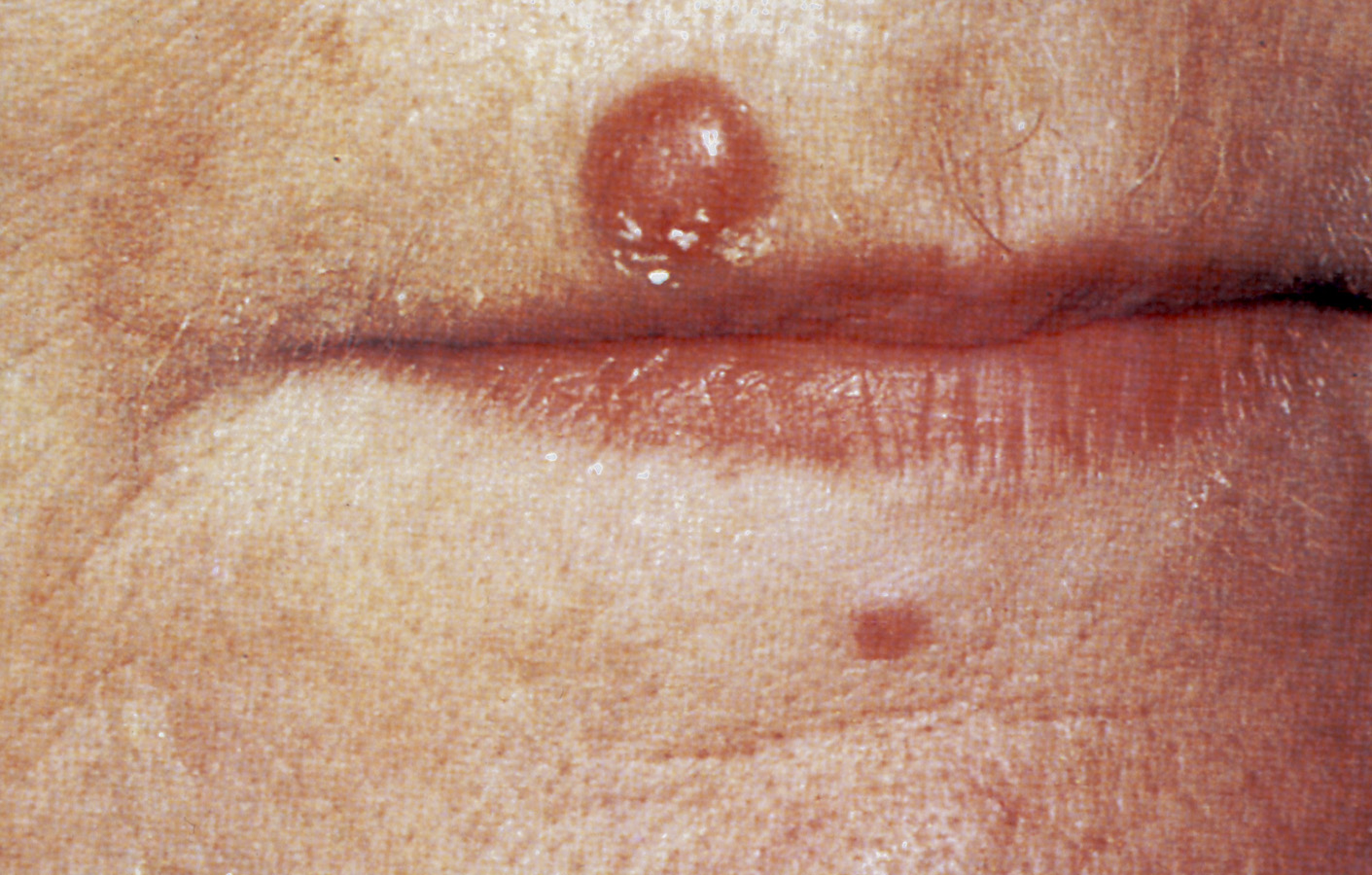 Very High White Blood Cell Count Blast Crisis
Blast count in blood at or approaching 100x109/L
Changes in vision
Central Nervous System – altered mentation, bleeding
Focal neurological deficits- arm or leg weakness, slurred speech
Respiratory distress – shortness of breath
Excessive clotting of blood
Treatment:  urgent leukapheresis, hydration,  medications: hydroxyurea, allopurinol
©2011 MFMER
What AML Looks Like Under the Microscope
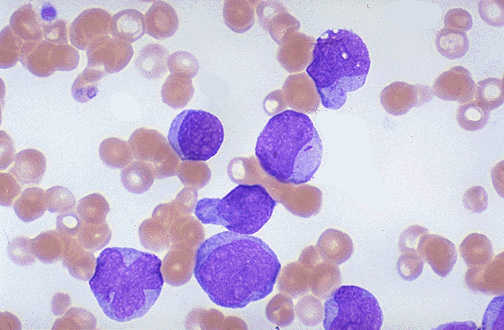 Auer rods-
A line of crystallized granules, typical in patients with AML
©2011 MFMER
[Speaker Notes: Auer rods]
Chromosomes (Cytogenetics)
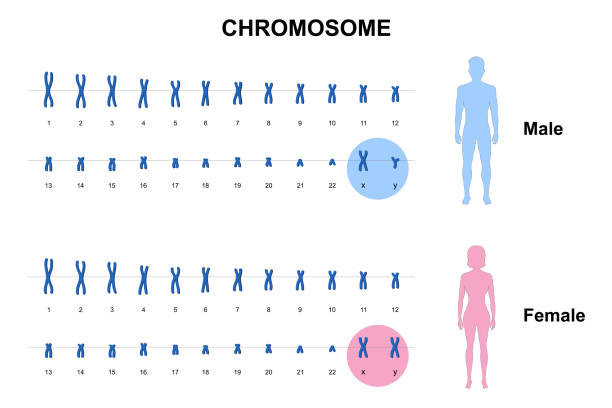 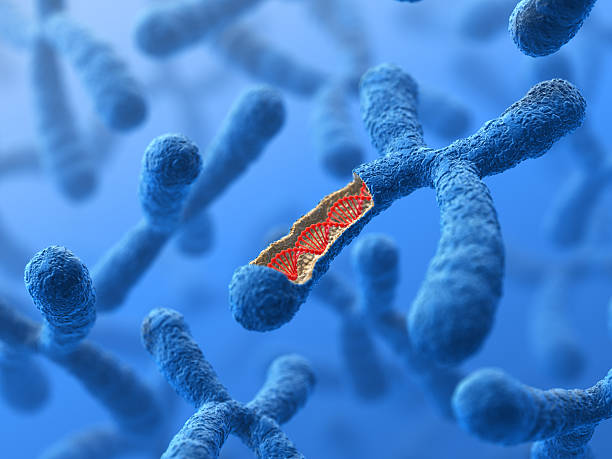 AML: Chromosome and Gene Abnormalities
Letters in red refer to specific genes that get mutated
ASH-SAP 2016; AML
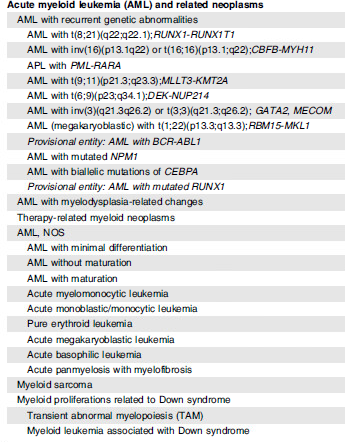 World Health Organization Classification of AML2016
Blood,2016; 127(20), 2391-2405
AML Risk Categories
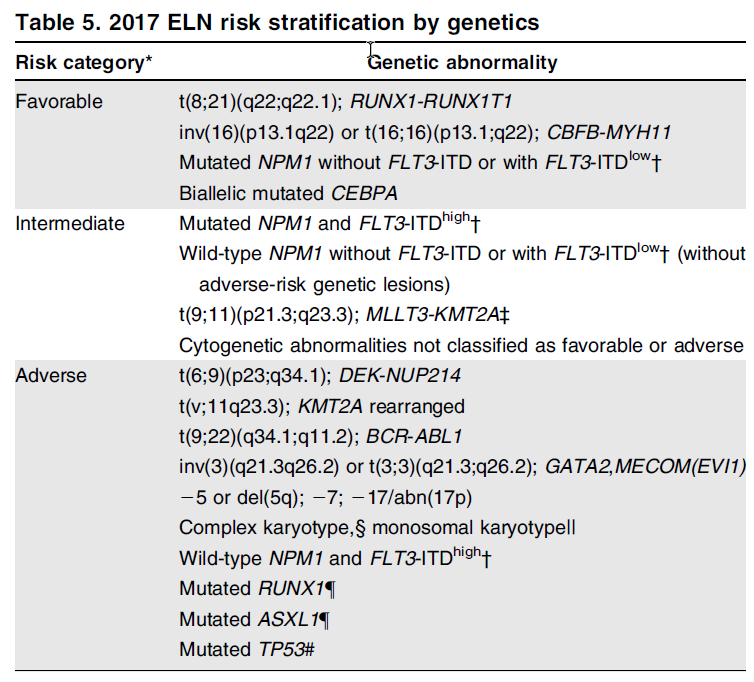 Developed by a group of doctors - the European Leukemia Net (ELN)
Poor prognostic factors:
Older age (>40) 
Extramedullary disease 
Prior hematologic disorder  e.g.                                                       (myelodysplastic syndrome, myeloproliferative neoplasm) 
White blood count > 50,000
Genetic prognostic factors
©2011 MFMER
Initial Treatment for AML
Two phases of initial therapy:
Induction:  to reduce leukemic burden and achieve remission
Consolidation:  to eliminate residual leukemic cells, maintain remission
Traditionally standard induction using an anthracycline (daunorubicin/idarubicin) daily for 3 days + cytarabine by continuous infusion for 7 days (referred to as 3+7 or 7+3)
©2011 MFMER
Side Effects of Drugs Used to Treat AML
Cytarabine
Neurologic side effects such as loss of balance
Conjunctivitis (irritation of the white of the eye and preventable with corticosteroid eye drops)
Anthracyclines (daunorubicin/idarubicin)
Damage to the pumping function of the heart
Allogeneic Transplant for Patients in First Remission
Allogeneic transplant is a stem cell transplant using donor cells
Powerful antileukemic treatment, but associated with significant side effects: graft-versus-host disease, infection and internal organ damage
Usually not done in favorable risk patients if they achieve a good remission
Considered for all other patients (intermediate and high risk) because of concern of higher risk of relapse in these patients with chemotherapy
Treatment for Relapsed AML
Strive for second remission
If 1st remission is < 6 months, unlikely to respond to standard chemotherapy 
If 1st remission is > 12 months, 50% will respond to high dose cytarabine or repeat 7+3
Strongly consider enrolling in a clinical trial if available
Follow with allogeneic stem cell transplant as relapse will occur again without transplant
New Drugs for AML in 2017
The first new drugs for AML in 40 years!
Midostaurin (Rydapt®) for newly-diagnosed FLT3mut AML
CPX-351 (Vyxeos®) for therapy-related AML, or with MDS-related changes
Gemtuzumab ozogamicin (Mylotarg®) for CD33+ AML adults, relapsed adults and children - reapproved from 2000
Enasidenib (Idhfa®) for IDH2mut relapsed/refractory AML
More New Drugs for AML 2018-2020
Ivosidenib (Tibsovo®) for IDH1mut relapsed/refractory AML
Glasdegib (Daursmo®) and Venetoclax (Venclexta®) for newly diagnosed patients ≥75 years old, or unfit patients.
Gilteritinib ( Xospata®) for FLT3mut relapsed/refractory AML
Tagraxofusp-erzs (Elzonris®,SL-401) for blastic plasmacytoid dendritic cell neoplasm (BPDCN)
Oral Azacitidine (Onureg®) for AML maintenance therapy
CPX-351 (Vyxeos®) Uses a Nano-Scale Delivery Complex
Nano-technology (Nano = one billionth of a meter)
Chemotherapy drugs surrounded by a lipid (fat) capsule
Longer availability of drug in the body
Selectively targets AML cells
5 cytarabine molecules to one daunorubicin molecule
Fewer side effects
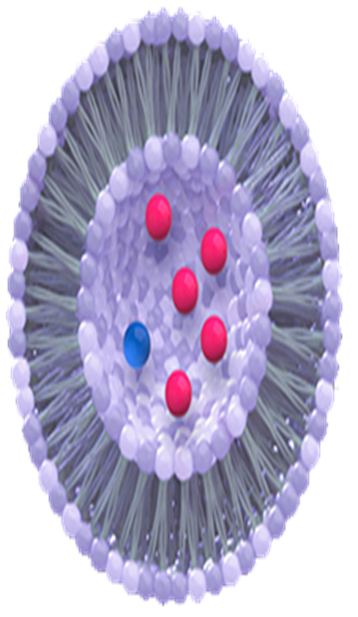 CPX-351 (Vyxeos®) in Poor Risk AML
100
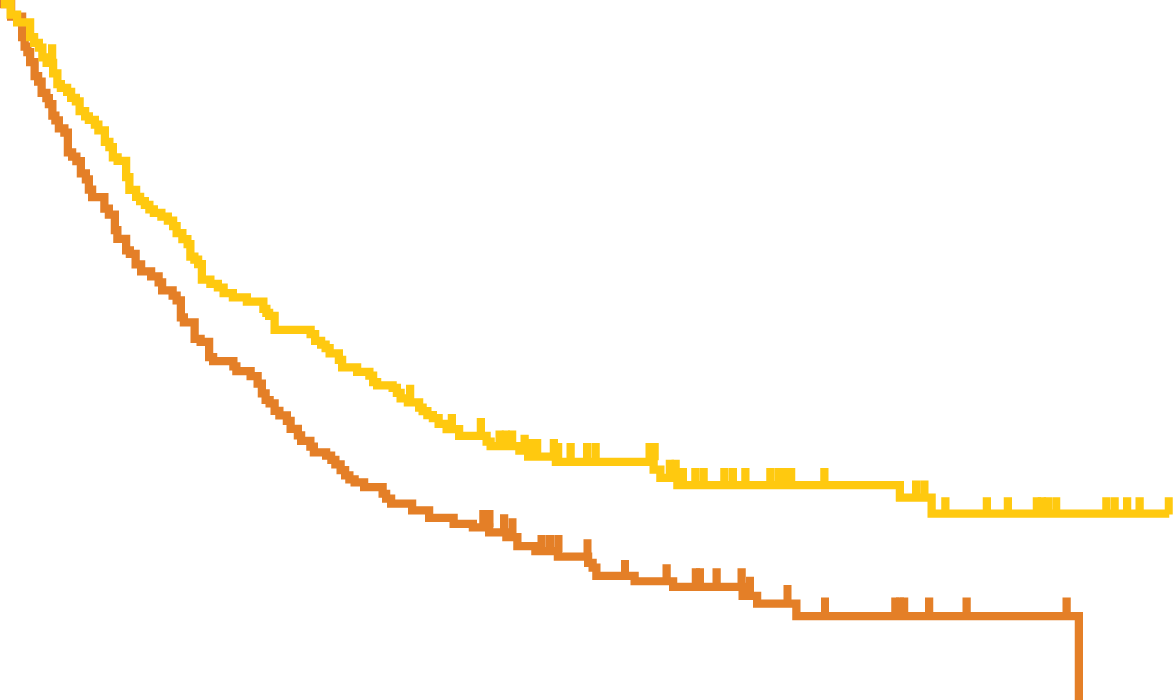 Events/N
104/153
132/156
CPX-351
7+3
80
60
Survival (%)
40
20
0
0
3
6
9
12
15
18
21
24
27
30
33
36
Months from Randomization
[Speaker Notes: Data source: “CPX-351 Phase III results…” PDF: Curve = p. 24, Hazard Ratio = p. 7, 2-sided p-value = p. 1

Percentage of patients alive:
   at 12 months: 41.5% of CPX-351 patients, 27.6% of 7+3 patients
   at 24 months: 31.1% of CPX-351 patients, 12.3% of 7+3 patients]
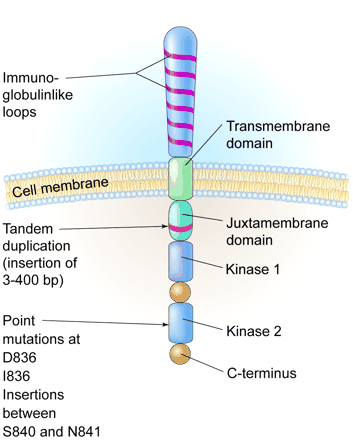 FLT3
A schematic diagram of the FLT3 receptor tyrosine kinase showing the location  of the internal tandem duplication of genes within the juxtamembrane domain and point mutations and gene insertions in the second kinase domain. Illustration by Kenneth Probst. From Litzow, MR.  Blood 106:3331, 2005.
FLT3 Mutation ~30% AML RATIFY Study - Overall Survival
All Patients
Transplanted Patients
4-Year Survival:
Midostaurin
51.4%
44.3%
Placebo
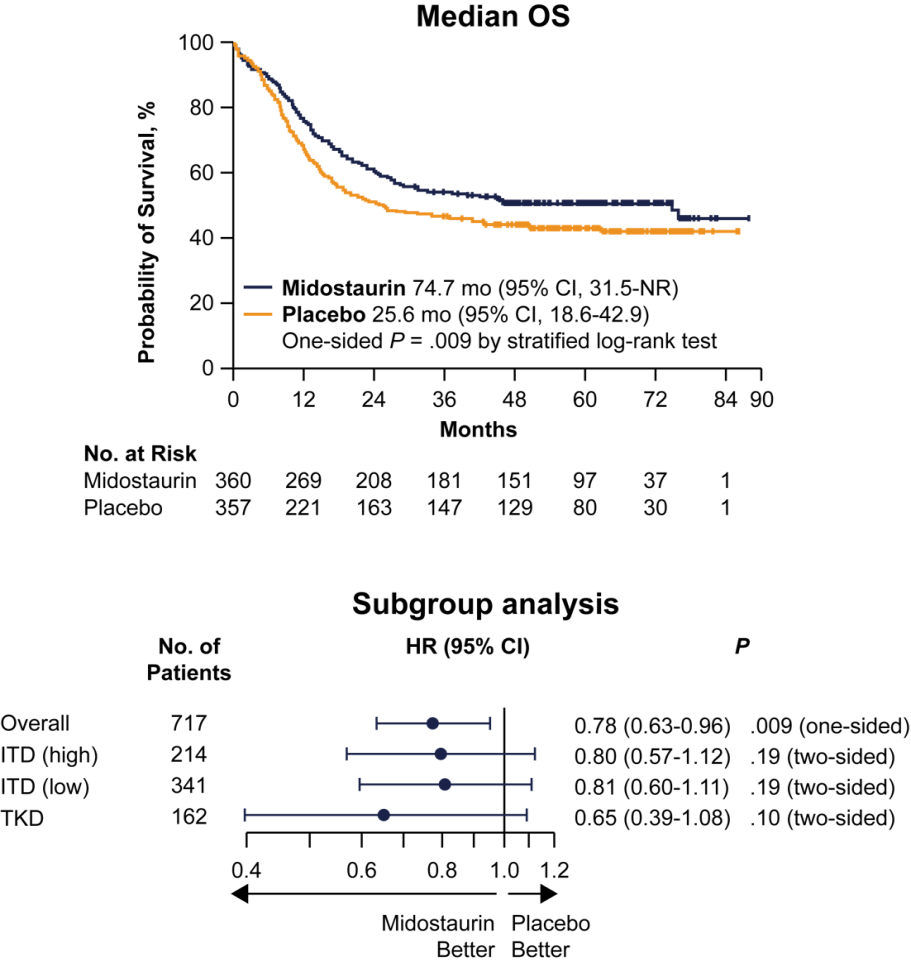 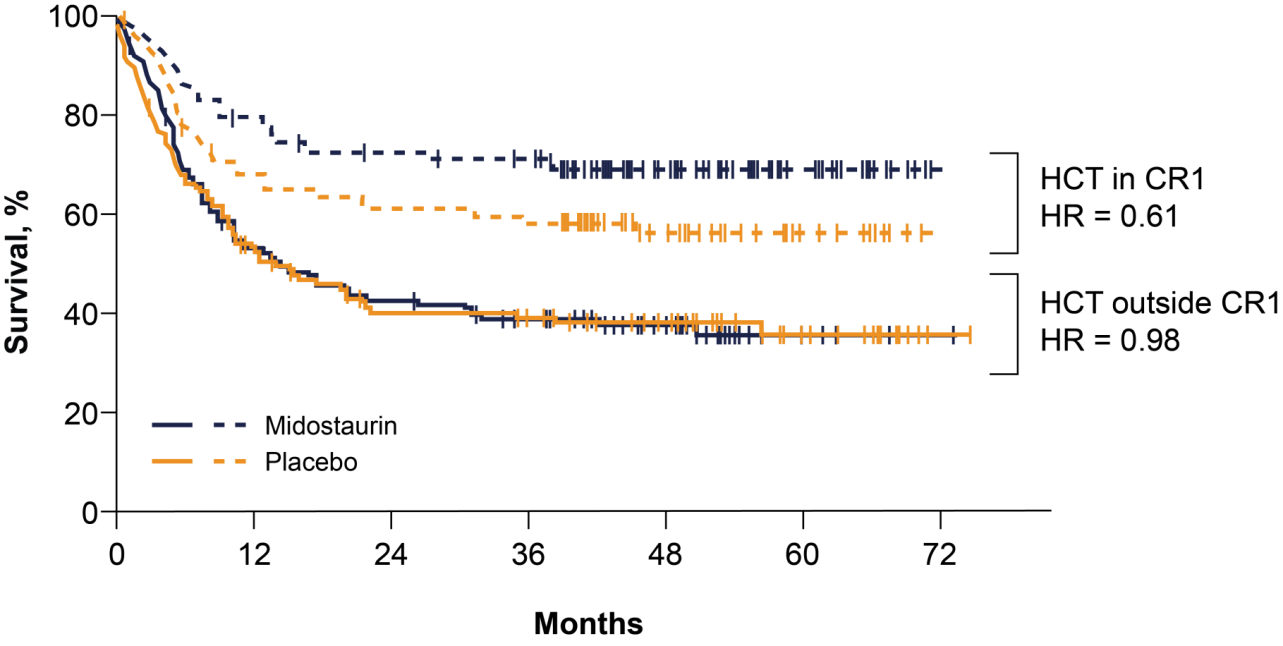 [Speaker Notes: CR by day 60 mido 59%   placebo 53%

CR at any time mido 66%, placebo 59%
Median time to CR was 37 days with mido vs. 36 with placebo

OS improved with midostaurin  
74.7 vs 25.6 months (P = .009) 
Transplantation during first CR
28.1% in the midostaurin group vs 22.7% in the placebo group
Overall HCT
58% in the midostaurin group vs 54% in the placebo group
4-y OS among HCT patients
63.7% in the midostaurin group vs 55.7% in the placebo group  (P = .08 by log-rank test)]
Gilteritinib (Xospata®) for AML with FLT3 mutation
Gilteritinib (Xospata®) compared to chemotherapy:
Median* overall survival with gilteritinib was 9 months, versus 6 months with chemotherapy
37% were alive at 1 year, versus 17% with chemotherapy
19% were alive at 2 years, versus 14% with chemotherapy
ADMIRAL Trial Phase 3
*Median is the point at which half the cases occur before, and half after.  It is different than the average.
Giltertinib (Xospata®) vs Midostaurin (Rydapt®)
An Ongoing Clinical Trial - PrE0905 - will study which drug, when combined with chemotherapy, is best to treat patients with FLT3-mutated AML
Perl A, et al.  NEJM 381:1728, 2019
Isocitrate Dehydrogenase (IDH) Mutations 
as a Target in  AML
First patient treated 
Sept 2013
Sept 10, 2009
Mar 16, 2010
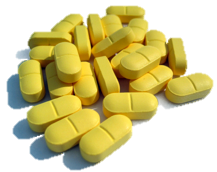 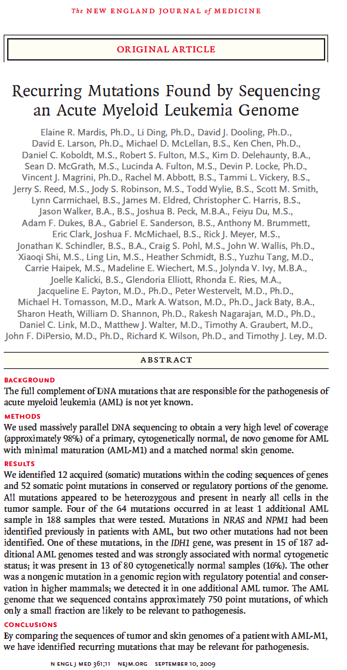 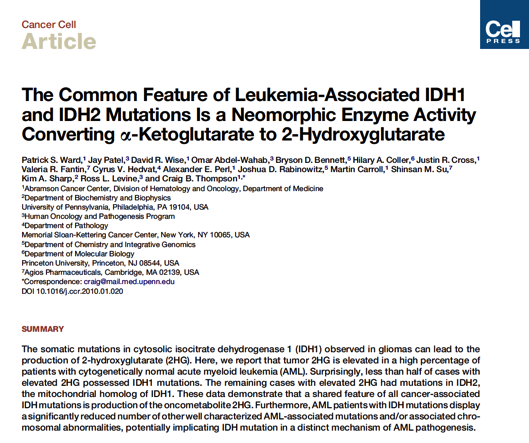 July 20, 2018
Aug 1, 2017
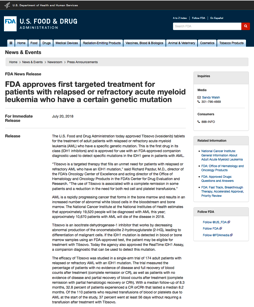 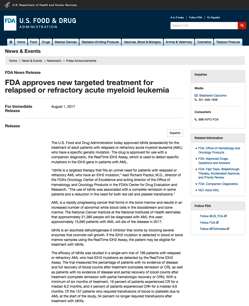 APPROVED
APPROVED
Enasidenib IDH2
Ivosidenib IDH1
[Speaker Notes: remove line]
Age-Specific AML Incidence Rates
Approx. 39% over age 65 yrs receive Intensive Chemo - ‘Fit’ patients
Juliusson, Blood 2009.   Borlenghi, Blood 2014
[Speaker Notes: AML is generally a disease of older people. The median age of individuals with newly diagnosed AML averages 66 to 68 years. Incidence increases with age, peaking in the 80- to 84-year-old group. Data are from the Swedish Acute Leukemia Registry, which contained 2,866 cases of AML diagnosed from January 1997 through September 2005. The median age was 72 years (quartile values 60-79 years, range 16-97 years, mean 68 years); 71 years for males and 72 years for females.]
Who is Fit for Intensive AML Therapy?
Age
Performance Status
Comorbidity (other health issues)
Studies being done to more formally and objectively define “fitness”
Sometimes leukemia-related factors suggest more appropriate treatment with low intensity therapy (e.g. decitabine for TP53mut)
Ferrara F. et al, Leukemia 27:997, 2013
Venetoclax (Venclexta®) - BCL2 specific inhibitor
FDA approved for CLL, SLL, AML. 
Active in myeloma, mantle cell lymphoma, other Nnon-Hodgkin lymphoma, Waldenström macroglobulinemia
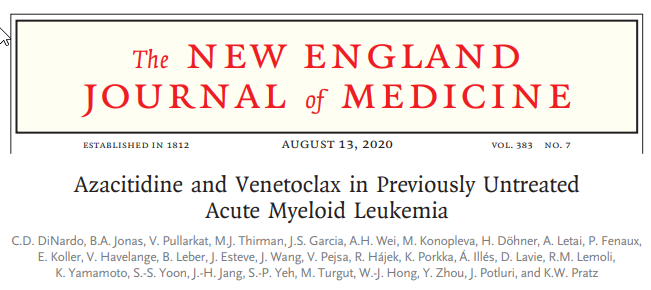 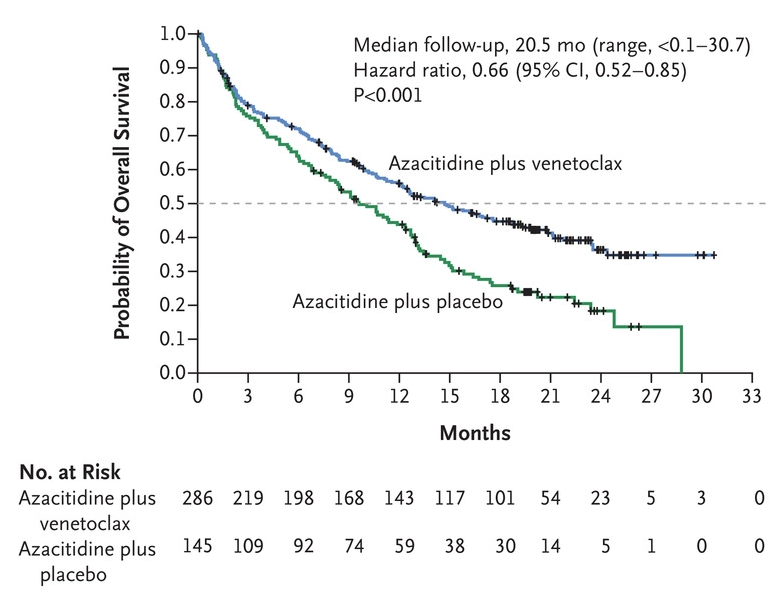 (n=286)
(n=145)
CC-486 Oral Azacitidine (Onureg®)
CC-486 is an oral hypomethylating agent
Oral dosing of CC-486 allows for extended drug exposure during each treatment, prolonging therapeutic activity
The hypothesis is that prolonged treatment with CC-486 could be effective as post-remission maintenance in AML
Azacitidine
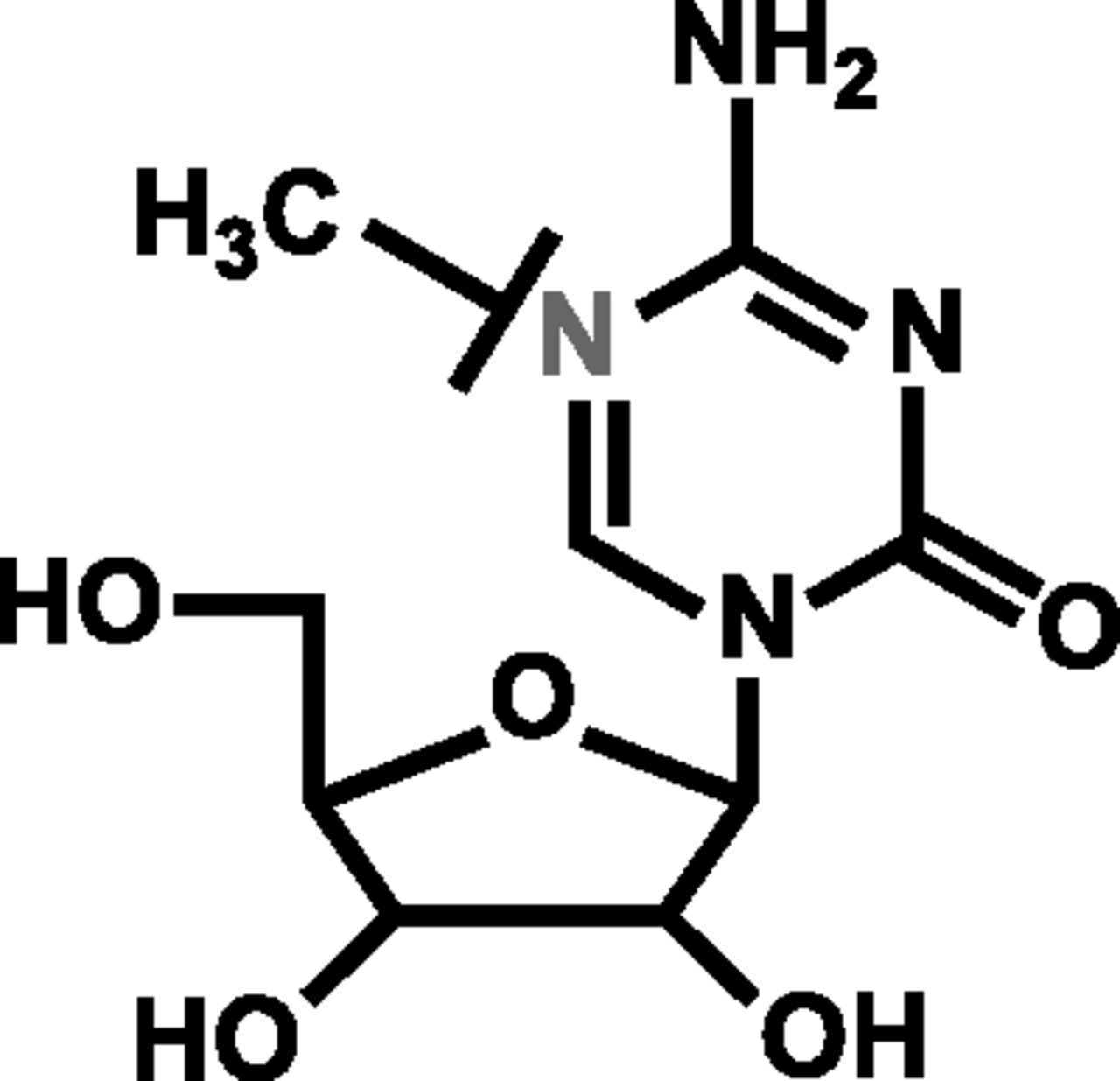 QUAZAR AML-001 International Randomized Maintenance Trial
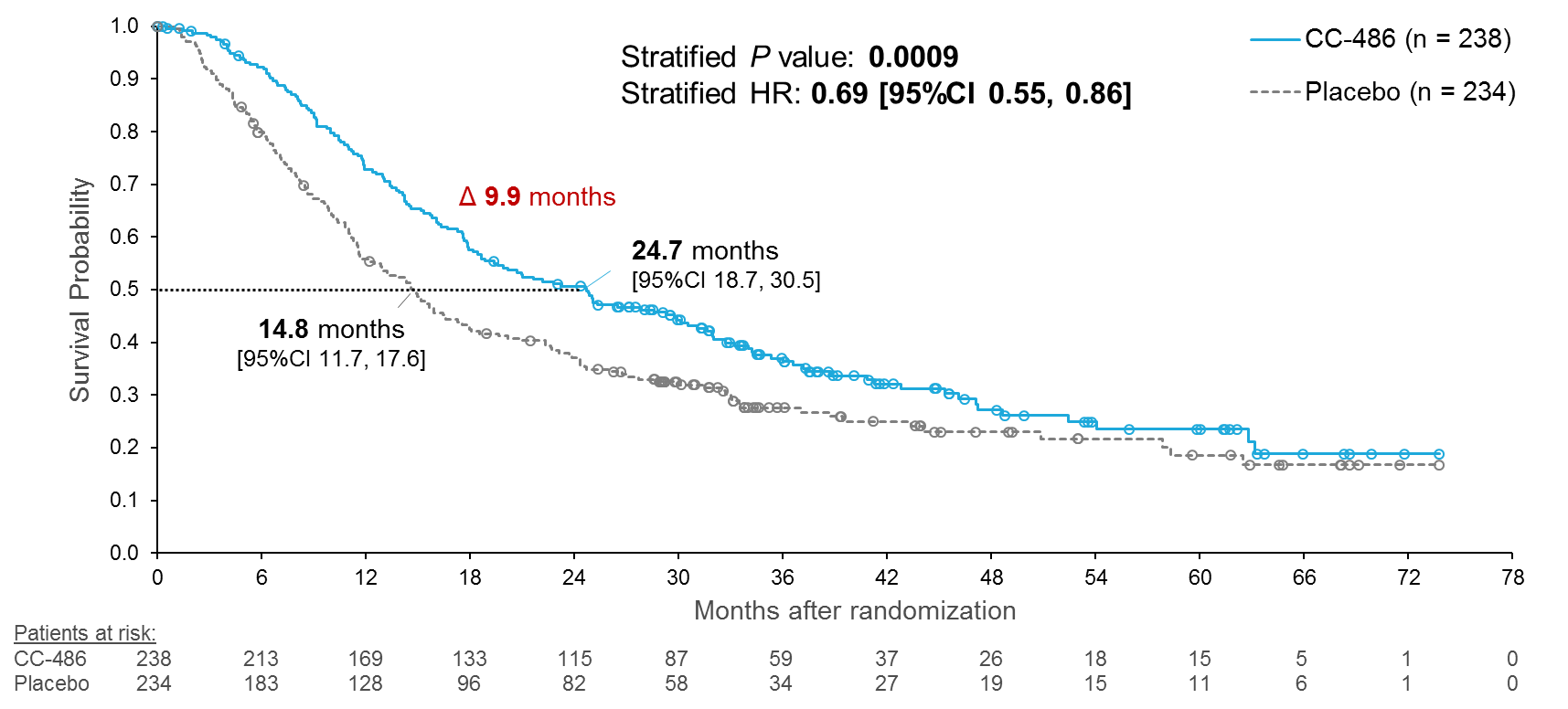 CC-486
Placebo
Targeted Immunotherapy of AML (CAR-T in the future)Bispecific T-Engaging (BiTE), Dual Affinity Re-Targeting (DART)
BiTE/DART: Myeloid-targeting immune/antibody constructs to induce autologous T-cell response Phase 1, all associated with cytokine release syndrome (CRS) and some CR’s. 1Ravandi et al, abs. 25;  2Uy et al, abs. 764;  3Ravandi et al, abs. 763; ASH 2018
Blood or Bone Marrow Transplant
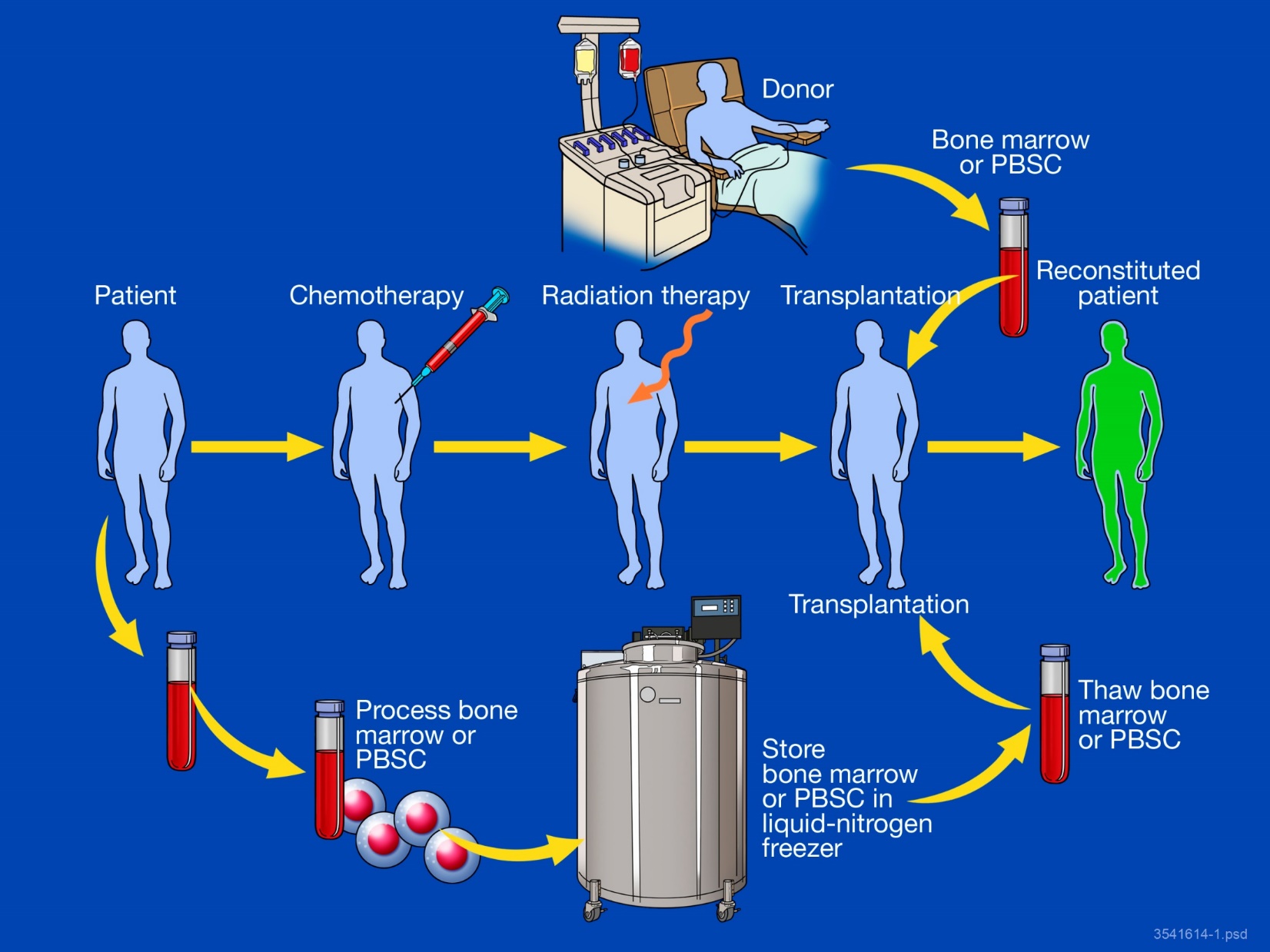 Sources of Stem Cells
Allogeneic - coming from another individual, related or unrelated
Matched related
Matched unrelated
Mismatched related (haploidentical or half matched) 
Higher risk of graft-versus-host disease (GVHD)
Mismatched unrelated
Cord blood
Syngeneic - coming from an identical twin
Autologous - using the patient’s own blood or marrow stem cells
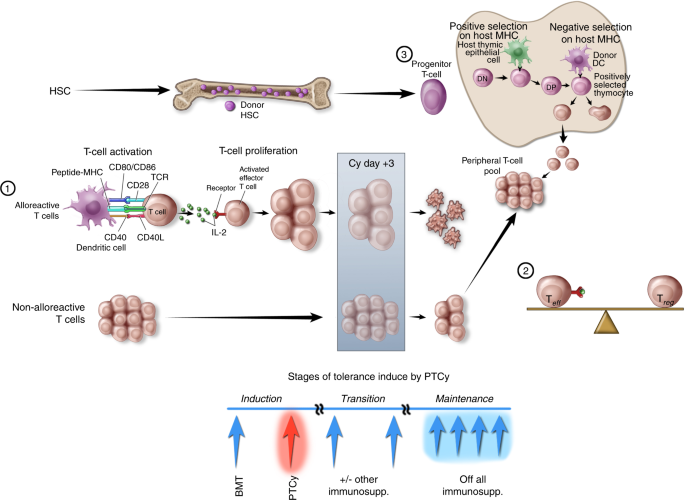 Post Transplant Cyclophosphamide for 
Haploidentical Transplantation
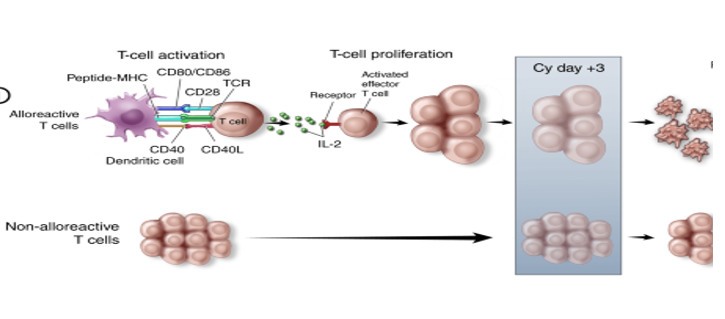 T cells from 
the donor
Double unrelated umbilical cord blood vs HLA-haploidentical bone marrow transplantation BMT CTN 1101 trial
368 pts, aged 18 to 70 years  
lymphoma or acute leukemia in remission        
randomly assigned to undergo unrelated umbilical (UCB) transplant (n=186) 
or haploidentical transplant (n=182)
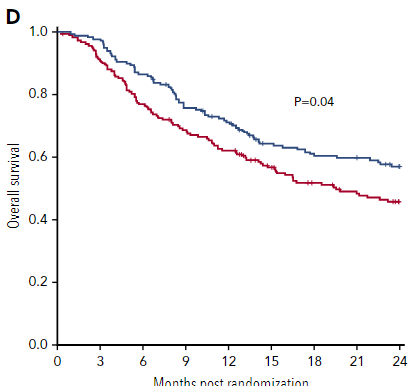 Haploidentical
Double UCB
Blood 137:420, January, 2021
Months after randomization
High Dose Conditioning Regimens(Chemoradiotherapy programs, 2-6 days)
Myeloablative regimens
 Myelo = bone marrow and ablate = wipe out 
 High dose cyclophosphamide (Cytoxan®)
 Cyclophosphamide plus total body irradiation (TBI)
 Busulfan + Cyclophosphamide
 Melphalan
 BCNU, Ara-C, VP-16, Melphalan (BEAM)
 Many others
Graft-versus-Leukemia Effect (GVL)
Donor T-cells can recognize host malignant cells (leukemia cells) as foreign
 Can kill leukemia or cancer cells that may survive after the high dose chemotherapy or radiation
Horowitz, et al. Blood 75:555, 1990
Donor Lymphocyte Infusions
Peripheral blood lymphocytes are collected by apheresis from the patient’s original donor in a similar fashion to peripheral blood stem cells, but no stimulation with growth factor is given.  
These lymphocytes are then given intravenously to the recipient without any prior treatment.
There is a risk of GVHD developing after the infusion.
Survival in patients with recurrent leukemia after allogeneic BMT treated with donor lymphocyte infusions
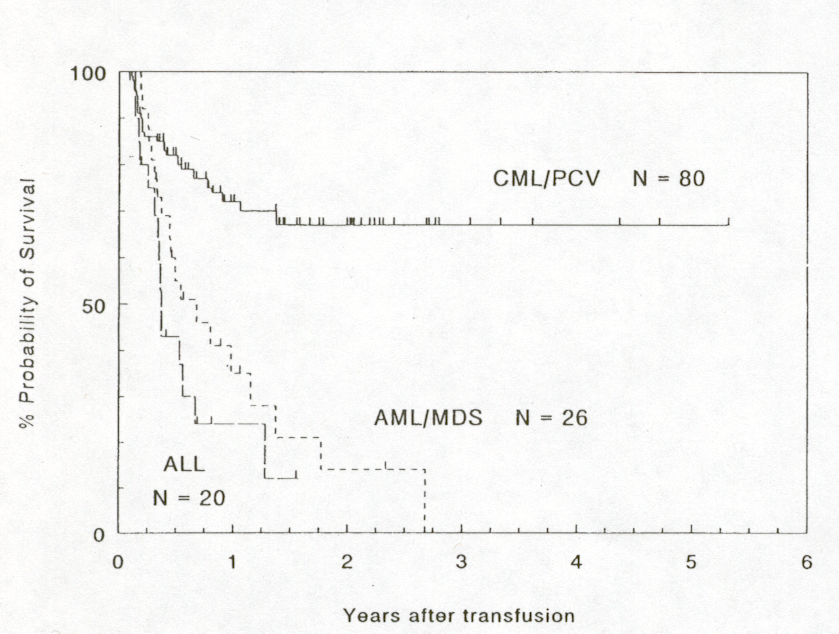 Kolb HJ, et al.  Blood 86:2041, 1995
Non-myeloablative BMT (NMT) (mini-transplant)
Reduced intensity conditioning (RIC)
Central dogma of BMT had been need to create space for incoming marrow
Animal studies have suggested this concept is flawed and that immune suppression is sufficient for engraftment
Success of donor lymphocyte infusions (DLI) and GVH/GVL effect for treatment of relapse post-allogeneic BMT confirms
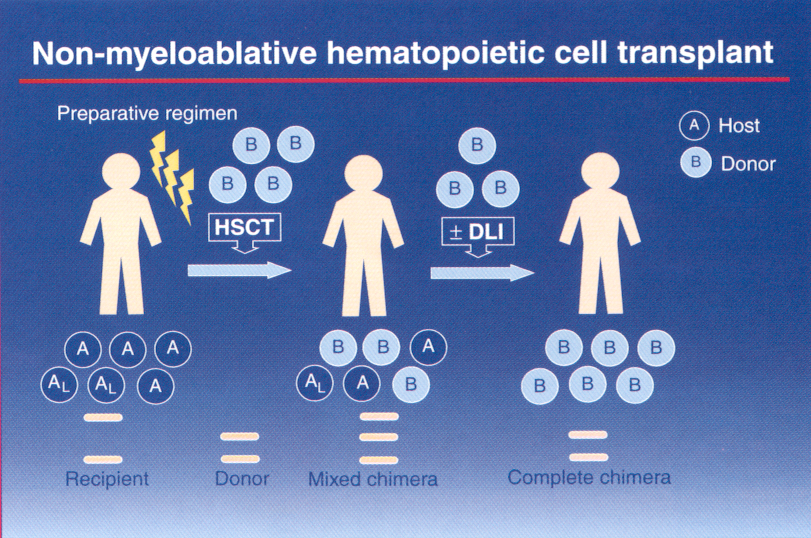 Reduced Intensity
Trends in Allogeneic HCT in US 
by Recipient AgeɅ
Trends in Allogeneic HCT in the US by Recipient Age^
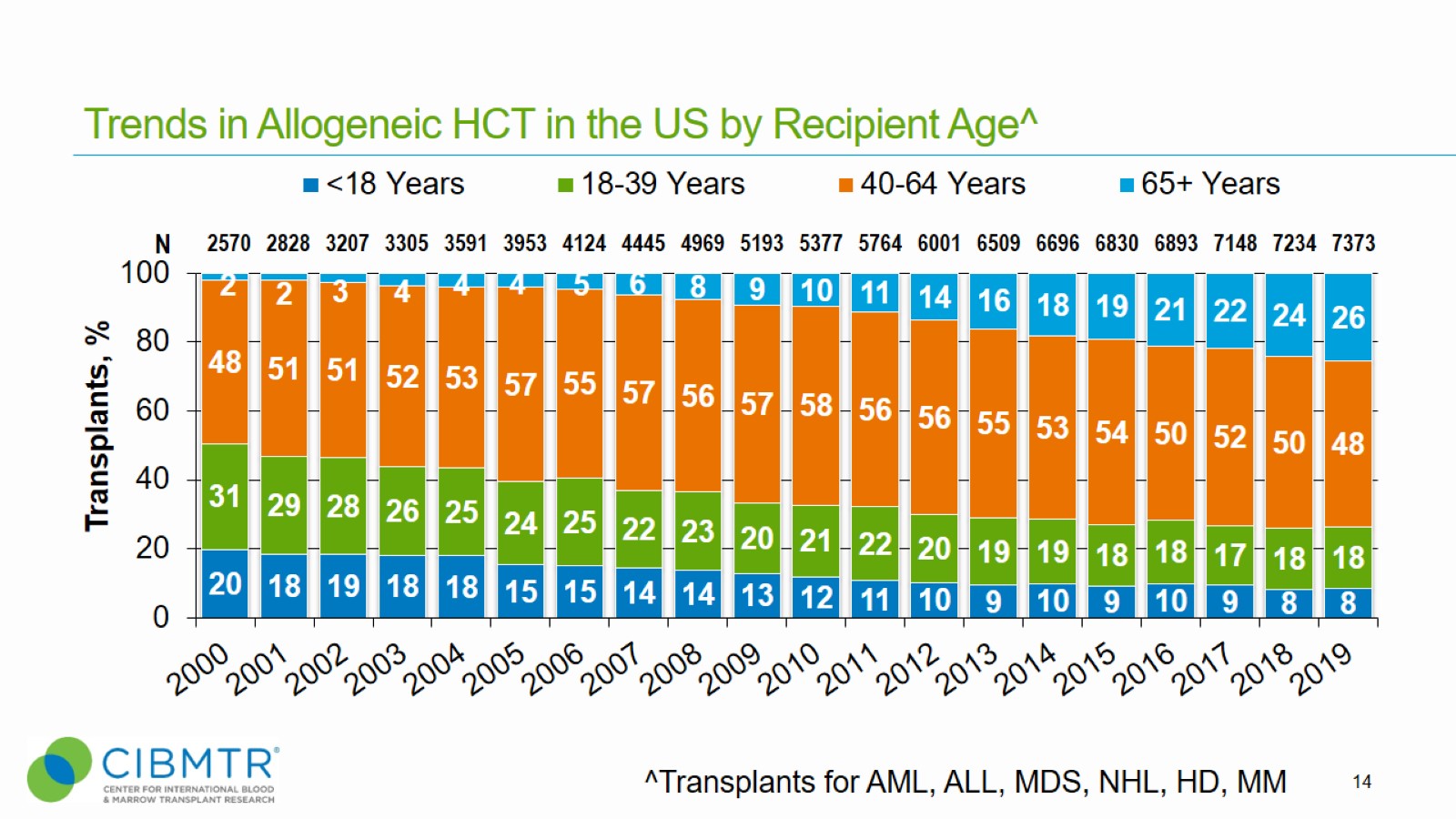 Phelan, R., Arora, M., Chen, M. Current use and outcome of hematopoietic stem cell transplantation: CIBMTR US summary slides, 2020.
[Speaker Notes: Slide 14: The number of allogeneic transplants for treatment of malignant diseases in ≥65 years continues to increase. In 2019, 26% of allogeneic transplant recipients were age 65 and older.]
Trends in Survival after Allogeneic HCT for Acute Myelogenous Leukemia (AML), Age ≥18 Years, in the US, 2001-2018
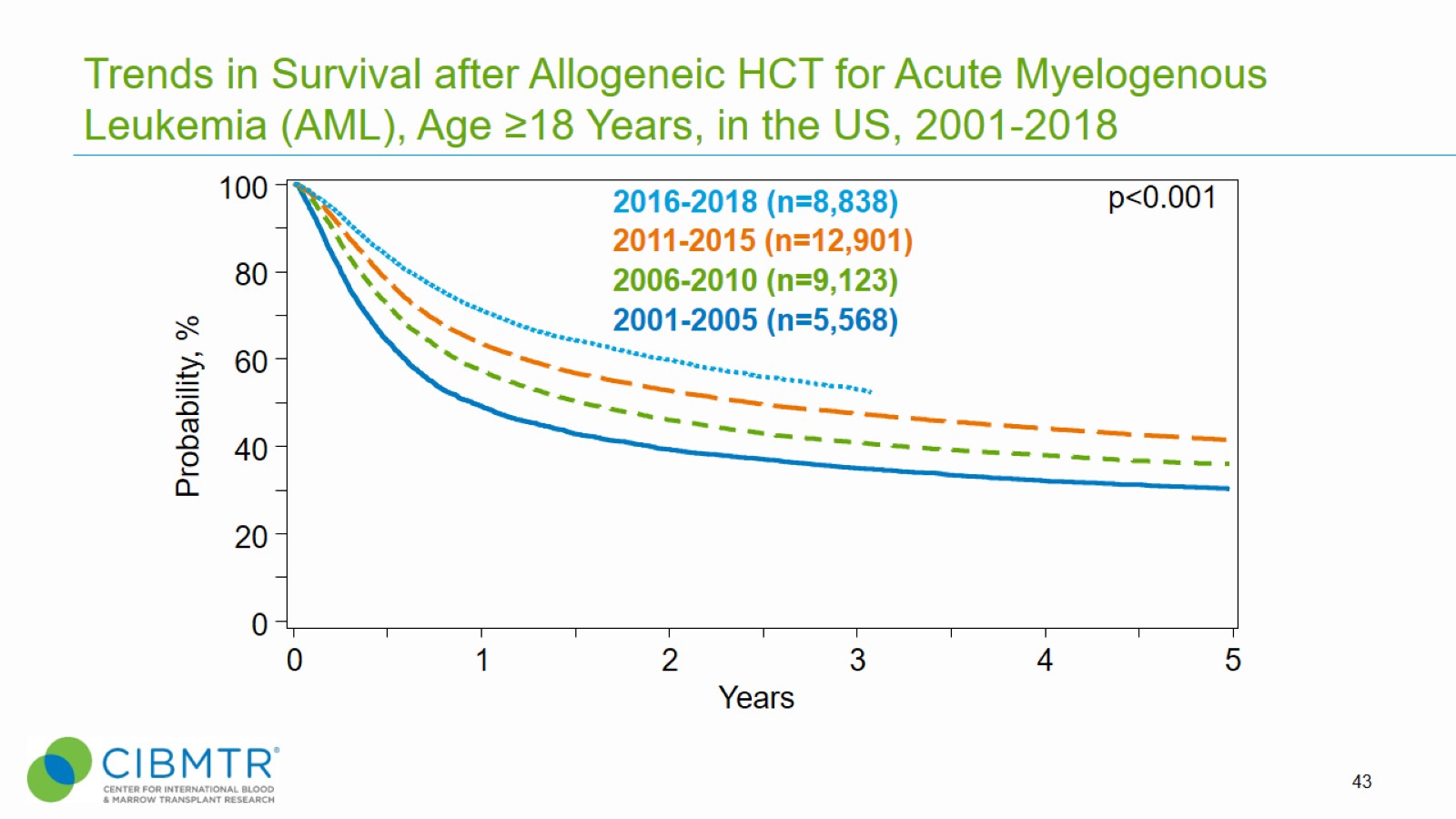 Phelan, R., Arora, M., Chen, M. Current use and outcome of hematopoietic stem cell transplantation: CIBMTR US summary slides, 2020.
[Speaker Notes: Slide 43: This slide shows trends in survival after transplant in AML over time, showing survival gains in each subsequent time cohort for adults. 3-year survival for adults following alloHCT for AML was 35% ± 1%, 41% ± 1%, 48 ± 1%, and 53% ± 1% for the periods 2001-2005, 2006-2010, 2011-2015, and 2016-2018, respectively.]
Conclusions
AML is a heterogeneous disease with multiple subtypes based on cell of origin and cytogenetic and molecular abnormalities
New drugs for treatment have been identified, some of which target specific gene abnormalities in the leukemic cells
Identification of low levels of leukemia (minimal residual disease) are helping guide treatment decisions
New advances in BMT are allowing us to identify a donor for almost everyone and offer BMT to older individuals